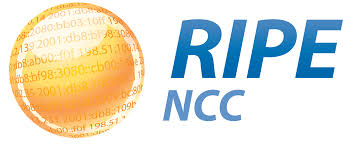 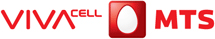 The Importance of IPv6 for Mobile Operators
Presented by
Thomas Mazejian
CIO of VivaCell-MTS
Contents
Introduction
Transition to higher generation mobile networks globally
What does transition mean?
Case Study: VivaCell-MTS
Takeaways
Biography
Currently CIO of VivaCell-MTS, the Armenian subsidiary of the Russian mobile operator Mobile TeleSystems (MTS)
In 1999 co-founded DC Soft SAL, leading Lebanese software development companies
In 2007 relocated to Armenia to work for VivaCell-MTS
As a CIO he is responsible for linking technology with business by aligning the IT strategy with the company's mission, values and strategic objectives
Involved in several IT and Internet associations as board member and advisory roles
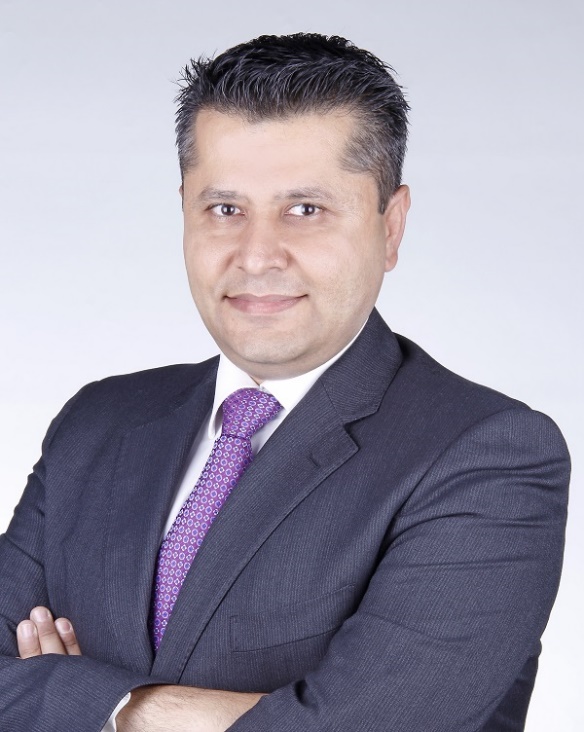 Introduction
The Internet has experienced phenomenal growth in the last 20 years
16 million users in 1995 and 2.8 billion users in 2013
And the Internet is still growing: Research indicates that by 2020, there will be about 10 billion connected device
Over 40% of the world’s projected population (7.6 billion)
The next wave of Internet growth will have a much larger impact on the fundamental nature of the Internet
It is coming from mobile networks
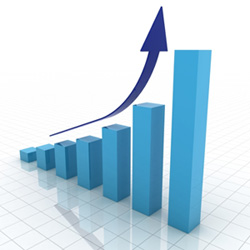 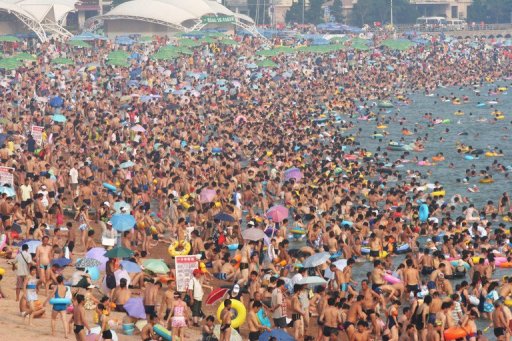 10 billion devices by 2020
Introduction (cont’d)
While fixed network broadband still provides an important base for Internet users, mobile network access to the Internet has became a major development
Mobile broadband subscriptions growing very rapidly in developing economies
Phenomenal growth of mobile broadband is changing user behavior
Rapid increase of mobile-only Internet access, i.e., users do not or very rarely use desktop/laptop computers to access the Internet
Welcome to the world of apps: Mobile-health, mobile-learning, mobile-government services, etc.
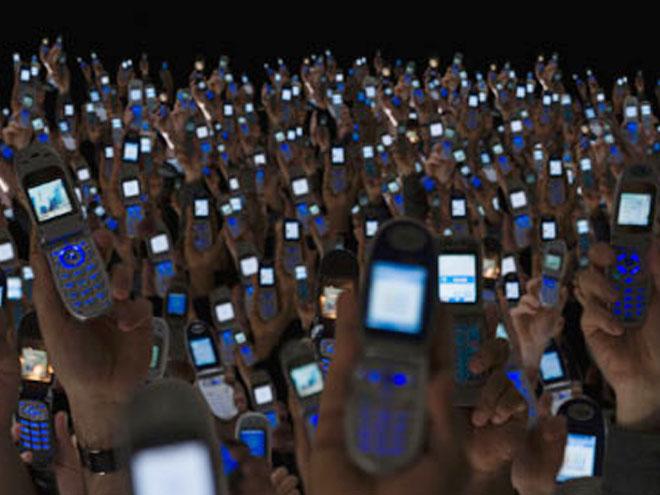 Transition to higher generation mobile networks globally
Mobile networks are evolving from lower (2G) to higher generation (3G, 3.5G, and 4G (LTE, TD-LTE etc.) network connectivity
Research projects 3G and 4G market share to increase to 53%
Increasing 4G connections
Research projects that LTE networks will reach more than 500 in 128 economies by 2017
And at a economy level, the growth of LTE network deployment will shift from the US, Japan and South Korea to include other Asian economies
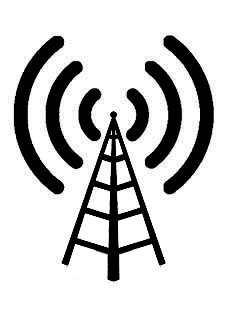 What does transition mean?
Business competency of mobile network operators is affected, basically shifting from a traditional voice and messaging provider to a mobile broadband service provider
Services on voice, messaging and data are converging on IP-based services including sensors and devices
Increasing downloadable rich media applications and content
Demand for IP addresses will only increase: More devices connecting for a longer time
Investing in techniques just to extend the lifetime of IPv4 ultimately limits business continuity, given the rapid increase in the number of smart mobile devices in higher generation mobile networks
IPv6 may not generate immediate profits, but it will sustain a business model that has a future vision
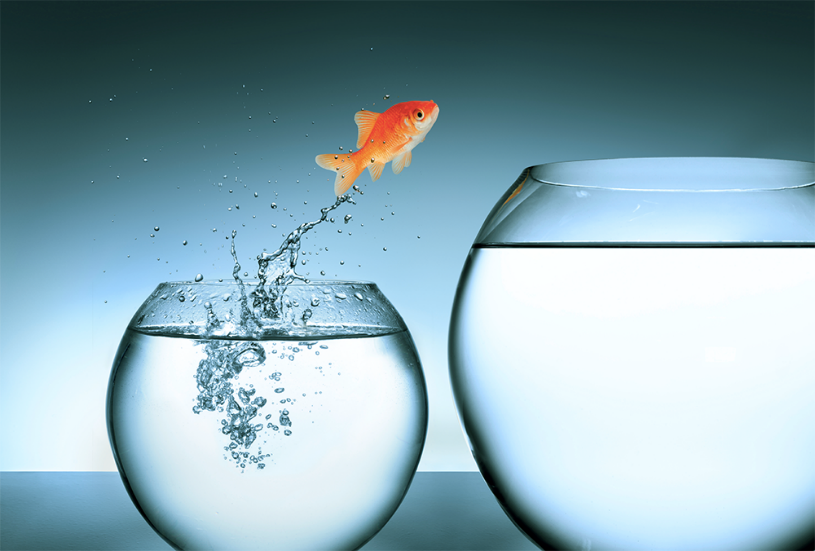 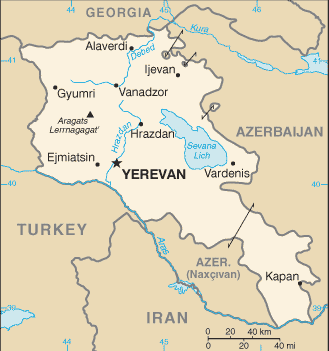 Case Study: VivaCell-MTS
Launched operation in 2005
Deployed 3G network in 2009. LTE launched in Dec-2010
Population estimated 3 million
Over 2 Million subscribers and almost 62% of the Armenian market
Roaming agreements over 188 countries and 432 operators
Fast growing operation - focused on full coverage of the Armenian market, and delivering the most innovative mobile voice and data products to its customers.
Other Mobile Operators: Beeline (VimpelCom) and Orange (France Telecom)
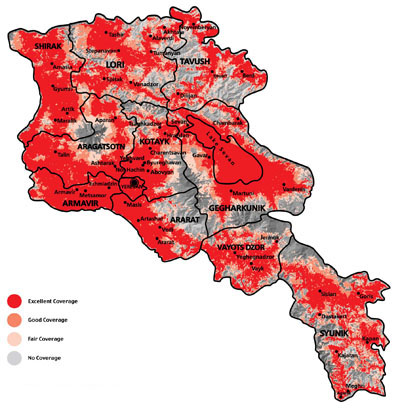 Case Study: VivaCell-MTS
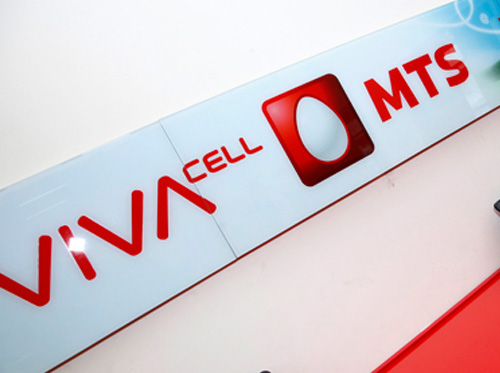 Lack of IPv4 address space combined with rapid growth in “always-on” devices prompted a re-think on IP addressing
IPv4 does not fit the business need
IPv6 deployment relatively easy
Feasibility study and impact assessment on IPv6 deployment took about 8 months
Started an IPv6 friendly user trial in 2010 using 2G/3G/HSPA network
VivaCell-MTS did not spend any CAPEX to deploy IPv6
Introduction feature to handsets is a slow and careful process
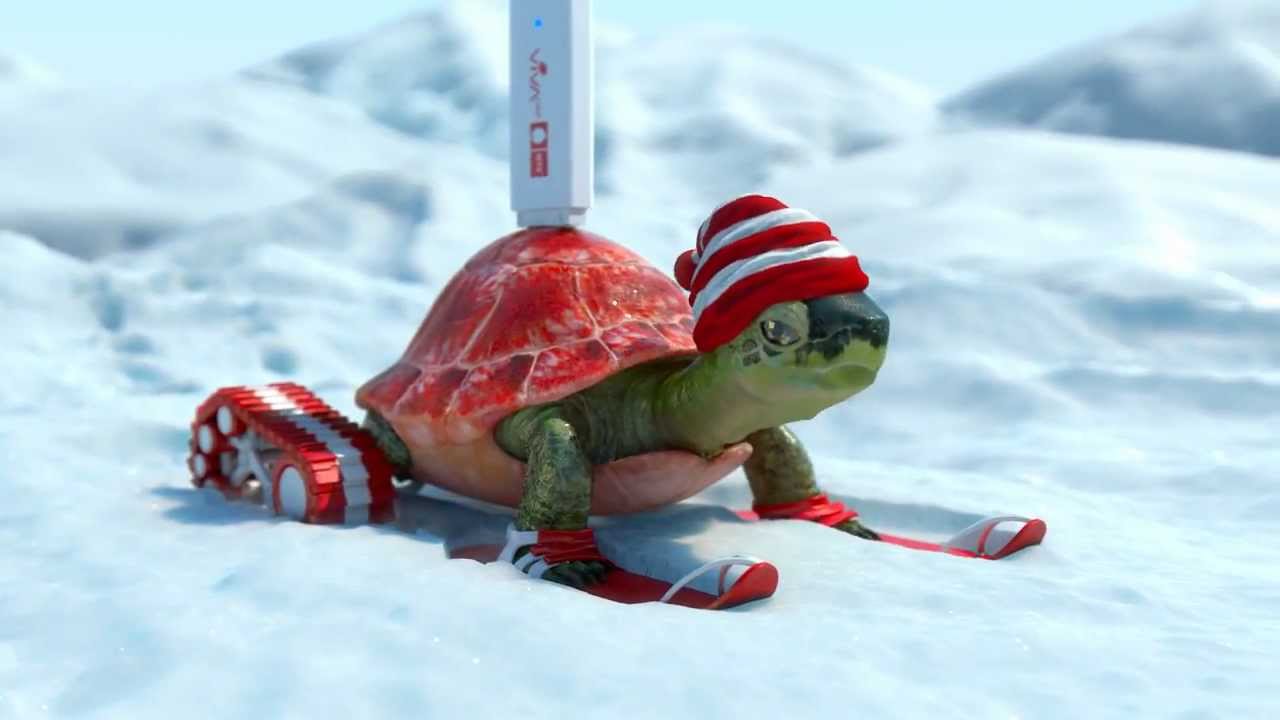 [Speaker Notes: Prerequisites:
Radius had already Full IPv6 support.
DPI/PCEF already had licenses for IPv6 traffic inspection. (Native IPv6 traffic Encryption possibility was not tested, but it would definitely create a problem for protocol recognition)
Native IPv6 DNS was installed, with DNS64 support.
NAT64 and DNS64 were used when IPv6 native client traffic wants to reach IPv4 destination.

Constraints and drawbacks:
Lack of IPv6 availability on End user devices.
Dongles drivers did not support IPv6.
The HLR/CPS/EMA did not have an IPv6 field to provision static IPv6 to the subscribers.
SGSN license was upgraded to be IPv6 aware for PDP contexts
GGSN license was upgraded to be support IPv6
Dual PDP context was not available and needed license for the GGSN. (3GPP Release 9 supports IP/IPv6 dual stack)
NAT64 is heavy for the routers and could lead to bottlenecks.
Data Roaming tests were not performed. (anticipated to cause problems if the partner does not support IPv6)

Testing was done with:
Dual stack End user device
Native IPv6 devices
The Core network is configured in all cases for dual stack.
Testing with Dual stack End user device
2 PDP or 1 PDP with dual bearer for license saving.
Main testing was done with Google Nexus smart phones. The phoned was rooted.
Depends mainly on the OS for stack selection.
Limited available Handsets that supports IPv4v6 single PDP.
Still requires IPv4 provisioning.
Testing with Native IPv6 End user device
1 PDP.
Main testing was done with Google Nexus smart phones. (OS was IPv6 fully compliant)
DNS64 and NAT64 for IPv4 destinations.]
Takeaways
It has its own challenges, however, we have started observing IPv6 deployment in large mobile networks
Lower generation network compatible
IPv6 is well tested and has already been used in production mobile networks
There are already many mobile devices supporting IPv6
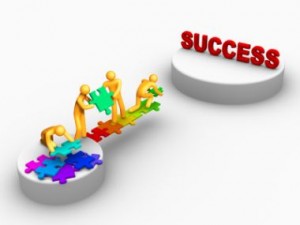 Q & AThank You
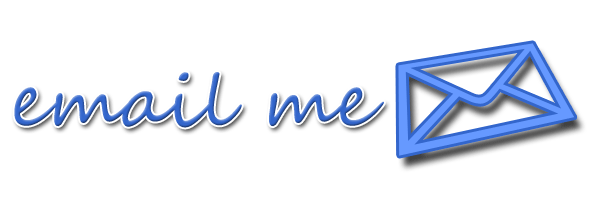 tmazejian@mts.am


@tmazejian
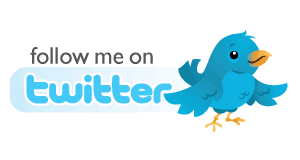 [Speaker Notes: Add more summary information]